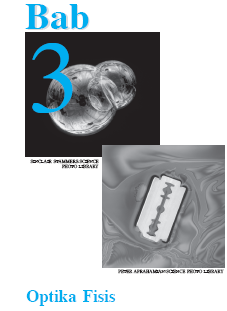 Kemampuan dasar yang akan anda miliki setelah mempelajari bab ini adalah sebagai berikut.
Dapat mendeskripsikan gejala dan ciri-ciri gelombang cahaya
Dapat menerapkan konsep dan prinsip gelombang cahaya dalam teknologi
Ciri-ciri Gelombang Cahaya
Difraksi Cahaya
Interferensi Cahaya
Ciri-ciri Gelombang Cahaya
1
√µ₀ε₀
Maxwell berhasil menetukan cepat rambat gelombang elektromagnetik c,

 c =	       = 3 x 10⁸ m/s

µ₀ = permeabilitas vakum = 4π 10⁻⁷ Wb A⁻¹ m⁻¹ dan ε₀
 
E= cB
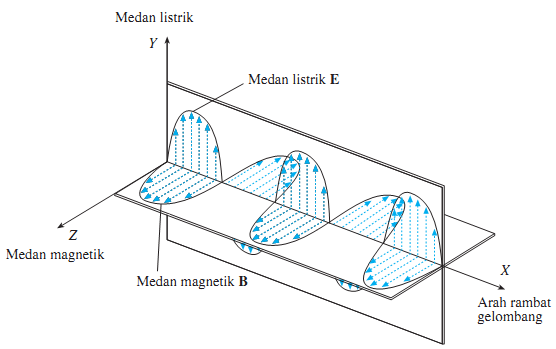 Polarisasi Cahaya
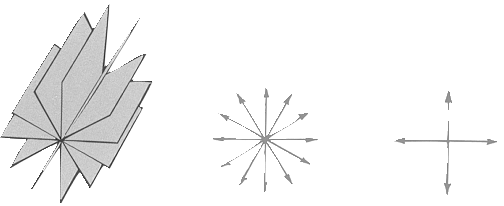 Gelombang cahaya termasuk gelombang transversal, sehingga mengalami gejala polarisasi
Gelombang cahaya memiliki arah getaran medan listrik dan medan megnetik yang saling tegak lurus
Polaris cahaya adalah terserapnya sebagian arah getar cahaya
Polaris dengan Penyerapan Selektif
Teknik berdasarkan penyerapan arah getar disebut polarisasi dengan penyerapan selektif.
Polarisator berfungsi untuk menghasilkan cahaya terpolarisasi dari cahaya tak berpolarisasi ( cahaya alami ). 
Analisator berfungsi untuk mengurangi intensitas cahaya terpolarisasi.

E₂ = E cos θ
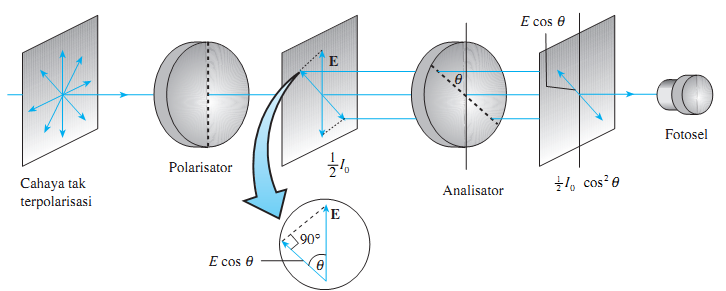 I₁ = ½I₀
Menurut hukum malus,
I₂ = I₁ cos² θ = ½ I₀ cos²θ
Polarisasi dengan Pemantulan
3 kemungkinan yang terjadi pada cahaya yang di pantulkan,
Cahaya pantul tak terpolarisasi
Cahaya pantul terpolarisasi sebagaian
Cahaya pantul terpolarisasi sempurna ( seluruhnya )
Sudut datang yang menghasilkan sinar pantul terpolarisasi sempurna disebut sudut polarisasi atau sudut Brewster.
n₂
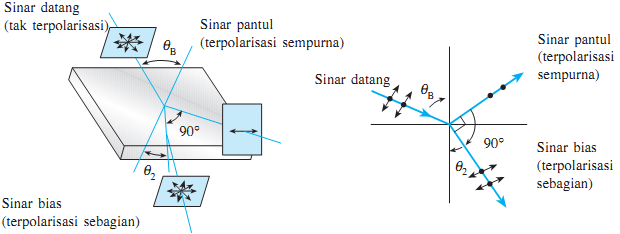 n
n₁
1
tan θB = 

tan θB =	atau tan θB = n
Polaroid dengan Pembiasan Ganda
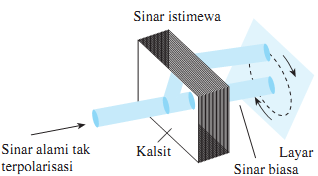 Polarisasi dengan Hamburan
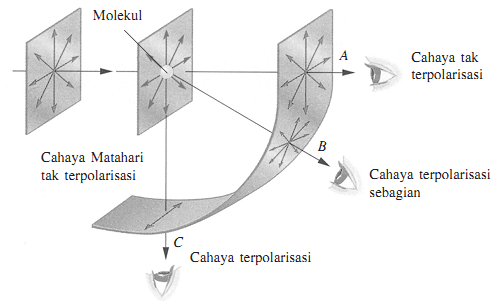 Penyerapan dan pemancaran kembali cahaya oleh partikel-partikel disebut hamburan.
Mengapa langit biru ?
Peristiwa ini di sebabkana oleh hamburan cahaya. Cahaya biru memiliki frekuensi yang lebih rendah daripada frekuensi merah, maka cahaya biru dihamburkan lebih banyak daripada cahaya merah.
Zat pemutar bidang polarisasi
Zat yang dapat memutar bidang polarisasi cahaya disebut zat optik aktif
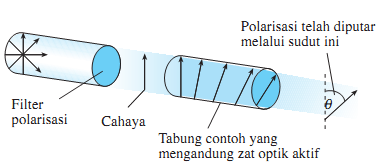 Efek Doppler pada Gelombang Elektromagnetik
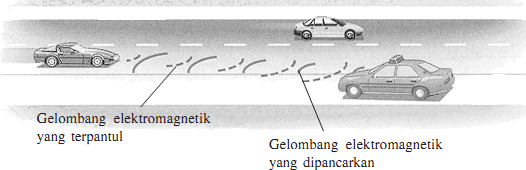 V rel
C
Efek Doppler gelombang elektromagnetik

            fp = fs ( 1 ±	   )
Pergeseran Doppler dari gelombang cahaya yang di hasilkan oleh gerak bintang atau galaksi, dapat ditentukan arah dan besar kecepatan gerak bintang maupun galaksi terhadap bumi.
Difraksi Cahaya
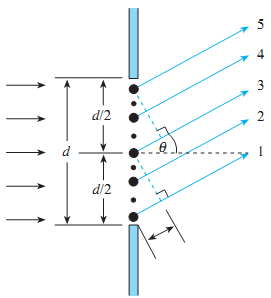 Difraksi Celah Tunggal
Analisis Kuantitatif Difraksi Celah Tunggal
Pita gelap ke-n terjadi jika 
 d sin θ = n λ  ;
dengan n = 1, 2, 3, . . .
Perbesaran Sistem Alat Optik Dibatasi oleh Difraksi
λ
Kriteria Rayleigh, dua benda titik dapat di pisahkan (dibedakan) jika pusat dari pola difraksi benda titik pertama berimpit dengan minimum pertama dari difraksi benda titik kedua
Jarak pisah terpendek dari dua benda titik dimana bayangan yang dihasilkannya masih dapat ditampilkan sebagai dua titik terpisah disebut batas resolusi atau daya urai
D
Sudut resolusi minimum

θm = 1,22
Daya Urai
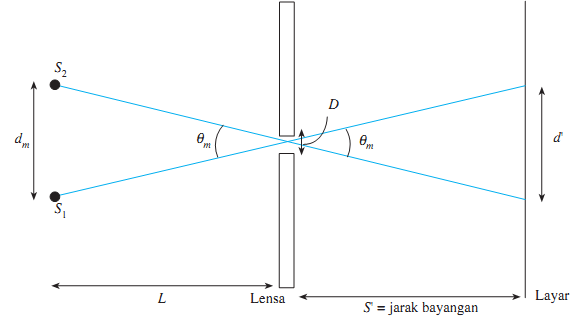 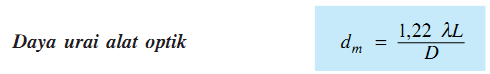 Interferensi Cahaya
Ketika kedua gelombang yang berpadu  sefase (beda fase = 0, 2π, 4π, . . . Atau beda lintasan = 0, λ, 2λ, 3λ, . . .) terjadi interferensi konstruktif.
Kedua gelombang yang berpadu berlawanan fase (beda fase = π, 3π, 5π, . . . Atau beda lintasan = ½λ, 1½λ, 2½λ, . . .) terjadi interferensi destruktif.
Bagaimanakah cara menghasilkan pasangan sumber cahaya koheren?
Sinari dua (atau lebih) celah sempit dengan cahaya yang berasal dari celah tunggal (satu celah)
Dapatkan sumber-sumber koheren maya dari sebuah sumber cahaya dengan pemantulan saja atau pemantulan dan pembiasan
Gunakan sinar laser sebagai penghasil cahaya koheren
Interferensi Celah Ganda
Pita-pita terang dan gelap bergantian dengan jarak pisah yang seragam di kenal sebagai interferensi Young.
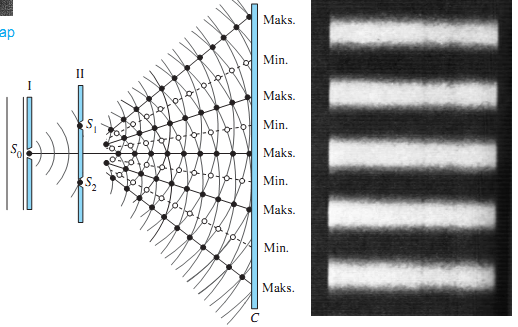 Analisis Kuantitatif Interferensi Celah Ganda Young
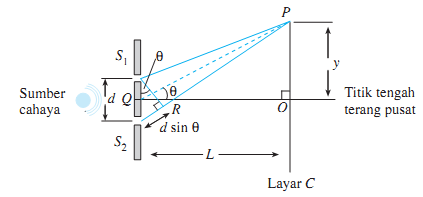 Interferensi maksimum ( pita terang )
ΔS = d sin θ = n λ ; dengan n = 0, 1, 2, 3, . . .

Interferensi minimum (pita gelap )
ΔS = d sin θ = ( n + ½ ) λ ; dengan n = 0, 1, 2, 3, . . .
Jarak Pita Terang atau Pita Gelap ke-n dari Terang Pusat
yd
yd
L
L
Untuk pita terang
 
	  = nλ; dengan n = 0, 1, 2, 3, . . .

Untuk pita gelap

	 = ( n + ½ ) λ; n = 0, 1, 2, . . .
Jarak antara Pita Terang dan Pita Gelap yang Berdekatan ( Δy )
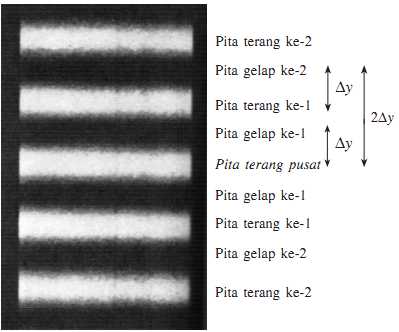 Lλ
2d
Jarak antara pita terang dan pita gelap yang berdekatan 
 
			Δy =
Interferensi pada Lapisan Tipis
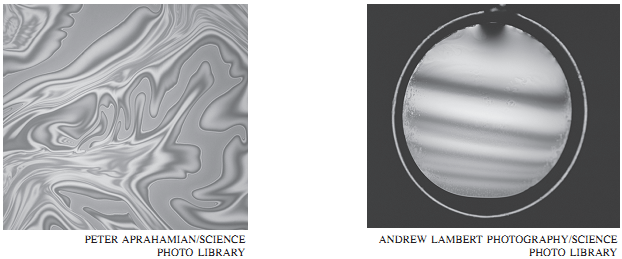 Interferensi konstruktif
ΔS = 2t = ( m + ½ ) λ; m = 0, 1, 2, 3, . .
Syarat interferensi konstruktif lapisan tipis 
2 nt = ( m + ½ ) λ ; m = 0, 1, 2, . . .
Bagaimana jika cahaya polikromatis jatuh pada lapisan tipis ?
Cahaya polikromatis, mengalami interferensi konstruktif pada lapisan berbeda. Pola interferensi yang di hasilkan adalah warna pelangi
Kisi Difraksi
Tetapan kisi 
	  d =
1
N
Bagaimanakah Rumus untuk Kisi Difraksi ?
Garis terang kisi difraksi 
ΔS = d sin θ = n λ  ; n = 0, 1, 2, . . .
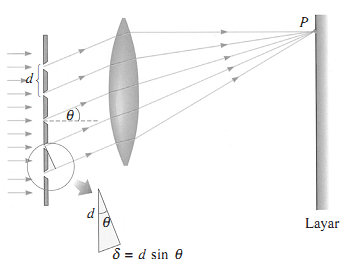